Концепция преподавания русского языка и литературы в Российской ФедерацииУтверждена распоряжением Правительства РФ от 9 апреля 2016 года №637 -р
Общие положения
Настоящая концепция представляет собой систему взглядов на основные проблемы, базовые принципы, цели, задачи и основные направления развития системы преподавания русского языка и литературы.
Значение учебных предметов «Русский язык» и «Литература» в современной системе образования
       -    Русский язык как государственный язык РФ является стержнем, вокруг которого формируется российская идентичность, гражданское, культурное, образовательное пространство страны.
-  Русский  язык является языком межнационального общения, языком культуры, образования и науки.
-  Изучение русского языка и литературы играет ведущую роль в процессе воспитания личности, развития её нравственных качеств и творческих способностей, в сохранении и развитии национальных традиций и исторической преемственности поколений.
- Литература – культурный символ России, высшая форма существования российской духовности и языка.
Цели и задачи Концепции
Цель – обеспечение высокого качества изучения и преподавания русского языка и литературы в соответствии с запросами населения и перспективными задачами развития российского общества и экономики.
Задачи -  модернизация содержания  образовательных программ русского языка и литературы на всех уровнях общего образования ( с обеспечением их преемственности), технологий и методик преподавания
       - повышение качества работы преподавателей русского языка и литературы
       -  развитие общедоступных информационных ресурсов, необходимых для реализации образовательных программ, в том числе для электронного обучения, инструментов деятельности обучающихся и педагогических работников
       - популяризация русского языка и литературы
Проблемы изучения русского языка и литературы
Проблемы мотивационного характера
Снижение мотивации к чтению
          1.Электронные носители с возможностями нелинейного представления текста, система гиперссылок, обилие коротких бытовых текстов, увеличение общего количества текстов приходят в противоречие с традиционным, линейно разворачивающимся текстом большого объёма, что становится серьёзным препятствием для освоения литературных произведений и почвой  для имитационной читательской деятельности (чтение кратких пересказов, использование готовых сочинений, рефератов и др.)
          2.Фундаментальные ценности , которые несёт в себе литература как вид искусства, входят в противоречие с прагматическими ценностями, выступающими в повседневном обиходе, а также в средствах массовой информации.
Проблемы содержательного характера
1.Содержание учебного предмета «Русский язык» не в полной мере обеспечивает формирование коммуникативных компетенций обучающихся.  Теоретические знания оказываются изолированными от умения применять их в практической речевой деятельности.
        2. Не обеспечена в полной мере дифференциация содержания учебного предмета с учётом образовательных потребностей и интересов обучающихся, их уровня владения русским языком для организации углублённого изучения ( профильного обучения) учебного предмета, а также для изучения русского языка в условиях многоязычия.
         3. В содержании учебного предмета»Литература» основное внимание уделяется знакомству с историко – культурной информацией о произведении, авторе и литературном процессе, а недостаточно внимания уделяется способности понимать художественный текст.
        4.Изучаемые произведения не всегда соответствуют возрасту обучающихся.
        5.Несоответствие речевого опыта современных  обучающихся и языка литературных произведений.
        6. В образовательных программах по литературе уделяется недостатьчное внимание произведениям о жизни и проблемам современных детей и подростков
        7. Содержание учебного предмета «Литература» не в полной мере отражает этнокультурные особенности и традиции народов РФ., а также не предполагает изучение произведений, созданных на языках народов РФ и переведённых на русский язык.
Проблемы методического характера
Учебные предметы «Русский язык» и «Литература» направлены на формирование разных компетенций и предполагают различные методические подходы и формы организации образовательной деятельности.  В то же время ФГОС устанавливает  единые требования к результатам освоения предметной области «Русский язык и литература» как на базовом, так и на углублённом уровне.
Неравный уровень владения обучающимися русским языком делает необходимым создание и внедрение в образовательную деятельность методик преподавания русского языка и др. учебных предметов в условиях многоязычия.
Требуют совершенствования методики и приёмы формирования интереса современного обучающегося к чтению ( в том числе с учётом развития современных информационно-коммуникационных технологий)
ОУ недостаточно используется потенциал учреждений культуры, обладающих ресурсами, необходимыми для осуществления обучения и воспитания, а также для иных видов учебной деятельности, предусмотренных образовательной программой.
Основные направления реализации Концепции
В целях повышения интереса обучающихся к чтению важно привести содержание примерных рабочих программ по литературе, УМК, технологий и методик в соответствие с возрастными особенностями, потребностями и интересами обучающихся.
Целесообразно продолжить совершенствование контрольно-измерительных материалов для итоговой аттестации.
Русский язык
Обеспечить оптимальное соотношение между теоретическим изучением языка и формированием практических речевых навыков
Освоение учебного предмета должно предусматривать усвоение необходимых знаний о языке как о знаковой системе и общественном явлении, функционировании и развитии
Овладение всеми видами речевой деятельности ( слушание, чтение, говорение, письмо) умение правильно использовать речевые навыки во всех сферах общения
Формирование нормативной грамотности устной и письменной речи 
Использование текстов разных функциональных типов
Использование информационно-коммуникационных инструментов и ресурсов ( включая печатные  и электронные словари, переводчики, программы орфографического контроля, поисковые системы, системы распознавания текста и устного ввода)
Литература
Необходимо:
Усилить компонент, направленный на формирование читательскихх компетенций, а также способности осмысленно воспринимать художественный текст
Учитывать возрастные и этнокультурные особенности обучающихся при формировании списка изучаемых произведений ( в том числе путём включения в него произведений оо жизни и проблемах современных детей и подростков, произведений авторов из числа народов РФ
О списках рекомендуемых произведений( Письмо Департамента государственной политики в сфере общего образования Минобрнауки России от 14 апреля 2016 года №08-709 )
Примерный	 список литературы для 5 -  9  классов
Почему учителя настаивают на том, чтобы  обучающиеся читали тексты?
«Текстовая зависимость»(Ответ на поставленный вопрос тривиален: сегодня учитель (во всех формах обучения, кроме лекций) прямо зависим от того, прочитал или не прочитал литературу ученик к занятию. Если не прочитал, то на семинарах, практических занятиях делать по большому счету нечего. Выход из сложившегося положения известен из практики: семинар вынужденным образом превращается в мини-лекцию, т.е. тексты приходится пересказывать самому преподавателю.
«Методическая необеспеченность» (сами способы чтения в целевом и методическом плане очень однообразны. На текст возлагается статус странной самодостаточности. На нем все замыкается, и он же ≪выпадает≫ из классной работы. Одна из сложностей работы с текстом как раз и связана с тем, что преподавателям не хватает средств для ее организации.
Что «делает»обучающийся, когда читает текст?
Каков возможный спектр способов работы с текстом? Какие образовательные задачи можно решать с помощью текста? 
Какие функции может выполнять текст в образовательном процессе?
В качестве основания для поиска ответов них будет использована таксономия целей обучения, которая является результатом многолетней работы большой группы американских ученых Чикагского университета  под руководством Б. Блума. Данная таксономия может быть использована для любого уровня образования (в начальной, средней, высшей школе) и для любой дисциплины.  Данная таксономия целей обучения захватывает только когнитивную сферу и включает шесть уровней.
Что «делает»обучающийся, когда читает текст?
Каков возможный спектр способов работы с текстом? Какие образовательные задачи можно решать с помощью текста? 
Какие функции может выполнять текст в образовательном процессе?
В качестве основания для поиска ответов них будет использована таксономия целей обучения, которая является результатом многолетней работы большой группы американских ученых Чикагского университета  под руководством Б. Блума. Данная таксономия может быть использована для любого уровня образования (в начальной, средней, высшей школе) и для любой дисциплины.  Данная таксономия целей обучения захватывает только когнитивную сферу и включает шесть уровней.
Методы работы с текстом на первом уровне,
Кооперативный метод работы с текстом – «Мозаика».
Данный метод предусматривает случайное объединение обучающихся в группы (по 4-5 человек каждая) для работы над материалом статьи (главы, параграфа и т.п.), которая разбивается на 4-5 завершенных по смыслу частей. Каждый участник группы получает свой отрывок статьи (1/5 часть всего текста), работает с ним и становится экспертом в его содержании. При освоении своего фрагмента каждый продумывает, каким образом он будет преподавать его содержание своим партнёрам по группе, которые с этим материалом не знакомы. Затем члены разных групп, изучающие один и тот же фрагмент, встречаются в новых группах – ≪группах экспертов≫ – для  обсуждения своей части. Например, участники всех имеющихся групп, которые читают отрывок текста №1, собираются вместе и образовывают группу. Если текст изначально разбит на 5 частей, то, соответственно, образовывается и пять экспертных групп., В экспертных группах предлагается обсудить содержание своей части, выяснить непонятные вопросы, определить, какое содержание необходимо донести своим партнёрам в ≪домашних≫ группах, и как лучше это можно сделать. После этого участники возвращаются в свои первоначальные (≪домашние≫) группы и обучают партнёров по группе содержанию своего фрагмента. Таким образом, у каждого в результате проделанной работы должно сложиться целостное представление об изучаемом тексте. Заметим, что данный способ работы с текстом применим непосредственно на самом занятии.
Такой способ чтения текста строится на принципах кооперативного обучения – позитивной взаимозависимости и индивидуальной ответственности.( вспомните обучение по принципу ПАЙС)
Позиция преподавателя в этом процессе также изменяется. Ему приходится выполнять и ряд других функций: поддержки, консультирования, контроля.
        Точное воспроизведение – это не такая уж и простая задача. Помочь решить ее могут
         вопросы или задания, включающие в себя следующие побуждения:
          - опишите….
          - идентифицируйте…
          - перечислите…
          - выберите…
          - констатируйте….
Трудности понимания текста.
Эта проблема находится в области второго уровня таксономии Б. Блума – уровня понимания фактов и идей, принципов и теорий, изложенных в тексте.
Одной из важнейших задач преподавателя как раз и является выбор такого текста, который по своей сложности был бы адекватен уровню подготовки обучающихся. При выборе текста имеет смысл ориентироваться не только на уровень подготовленности, и не только на ценность баланса между слишком простым для них текстом и слишком сложным. Здесь многое зависит от конкретной обучающей ситуации.
Согласно таксономии целей Б. Блума, процесс понимания предполагает выполнение следующих интеллектуальных действий: переформулирование собственными словами (или с помощью другого языка, другой терминологии); приведение примеров;- объяснение.
Иными словами, на этом уровне обучающиеся разными способами пытаются не просто воспроизводить, а первичным образом оформлять прочитанную информацию.
Объединяя участников образовательного процесса в экспертные группы, читающим один и тот же отрывок текста, имеет смысл давать особые средства (например, фокусирующие вопросы) работы на понимание текста. Когда обучающиеся возвращаются в свои ≪домашние≫ группы и преподают отрывки текста своимпартнёрам, имеет смысл поддерживать данный вид работы педагогическими инструментами, обеспечивающими обратную связь на предмет понимания целостного текста всеми участниками группы. Для этого может быть проведена реконструкция понимания целостности текста, осуществляемая за счет поиска всей малой группой ответов на вопросы суммирующего характера:
- Что (в обсуждаемой статье) автор критикует, проблематизирует?
- Какое значение он придает...?
- Что автор предлагает в качестве альтернативы (решения проблемы)?
В качестве типичного способа обеспечения и обнаружения понимания можно предложить после этапа индивидуального прочтения текста сформулировать в парах общие вопросы на уточнение, и задать их затем преподавателю. 
В таком искусственном процессе подготовки вопросов и ≪разворачивается≫ понимание, выкристаллизовываются и отфильтровываются индивидуальные вопросы, а процесс согласования в парах позволяет частично находить на них ответы и без преподавателя.
 Следует отметить, что вообще взаимодействие участников в парах имеет большой потенциал для работы по пониманию текста. Объяснение другому человеку содержание прочитанного – это один из лучших способов работы со своим пониманием материала. 
Эффективность совместной работы будет еще выше, если партнер говорящего не останется всего лишь слушателем, а будет задавать вопросы и принимать активное участие в обсуждении.
Например, можно предложить такой способ работы: после прочтения
      учебного текста просить учащихся≪протестировать≫ друг друга, сформулировав по три вопроса на предмет понимания прочитанного.
      При этом необходимо отметить развитие навыков постановки
      вопросов, требующих: а) воспроизведения информации, содержащейся
      в тексте; б) суммирования текста; в) объяснения текста; г) предсказания
      последующего содержания текста
В качестве примеров возможного методического обеспечения понимания могут быть приведены следующие фокусирующие вопросы:
- ≪Опишите в хронологическом порядке, как развивалось Ваше понимание того, что изложил автор в этой главе
 ≪О чем, как Вам кажется, говорит здесь автор? Как мы могли бы выразить это яснее?≫
 ≪Почему автор сообщает нам это именно сейчас?≫
      !Такая работа дает шанс реконструировать текст как авторскую позицию, как нечто единое и целостное, возникшее в определенном контексте
Текст как «помощник».
Следующий тип образовательных целей в таксономии Б. Блума – применение. Смысл данного вида активности заключается в демонстрации умения соотносить свои знания с разного типа реальными ситуациями. Процесс использования не позволяет ограничиться только разговорами о том, что должно быть сделано (к чему тяготеет традиционная образовательная система), а предполагает само действие, в том числе и интеллектуальное (анализ, рефлексия и т.д..
Принципиальными становятся следующие вопросы: ≪Что значит ≪использование введенного в тексте культурного представления как посредника?≫,
≪Как возможно (и возможно ли) чтение как применение (≪действенное чтение≫)?≫
В образовательной практике обычно используются разные типы текстов: инструкции, диагностические материалы, статьи, наборы высказываний, описания методов, схемы, формулы, таблицы, списки литературы и т.п.
Один и тот же текст, в зависимости от контекста его использования, может стать разным по характеру средством (схемой описания, схемой анализа,
    различения понятий, постановки проблемы, средством поиска ответа на свой образовательный вопрос т.д.). Текст может выступать как посредник     практической и ментальной активности участника.
 В работах, посвященных описанию таксономии Б. Блума, можно встретить такие примеры заданий, работающих на задачу применения: ≪найдите площадь аудитории, в которой Вы занимаетесь≫, ≪применить эту формулу для решения следующей
      задачи…≫ и т.п.
Приведем несколько достаточно простых примеров заданий для гуманитарных дисциплин:
         - ≪Как могут быть использованы аргументы тотального детерминизма, сформулированные в …, для защиты свободы воли?≫
         - ≪Используйте изображенную в романе … социальную структуру общества для описания современной социальной структуры общества≫.
         - ≪Могут ли правила формальной логики быть использованы для проверки причинных связей в научном исследовании?≫
         - ≪Используйте схему SWOT-анализа, с которой Вы только что познакомились, для описания лекционной формы обучения≫.
        - ≪С помощью предложенных в тексте типов коммуникативного взаимодействия, рассмотрите реальную коммуникацию на примере одного из телевизионных ток-шоу≫.
        Конечно, перечень данного рода заданий можно продолжить. Хотя, анализируя сегодняшнюю ситуацию, рискнем предположить, что задания на воспроизведение и интерпретацию текста в учебном процессе пока существенно превалируют над числом заданий на ≪примеряющее чтение≫.
При знакомстве с таксономией Б. Блума вполне резонно может возникнуть вопрос: ≪Почему уровень применения занимает всего лишь третье место из шести предложенных?≫.
 Одна из версий ответа для ситуации работы с текстом может состоять в следующем: ≪примеряющееся  чтение≫ – это длящееся понимающее чтение, демонстрирующее понимание в действии. Оно выходит за пределы собственно чтения, но не трансформирует содержание текста, что является принципиальным моментом.
Уровень анализа
Предполагает классификацию и членение материала на составляющие части, установление принципов организации различных структур и систем, а также понимание связи между отдельными составляющими. Для работы с текстом это означает, что на каком-то этапе анализ текста должен выступить в качестве отдельной задачи.
     Прежде всего, стоит обратить внимание на то, что именно процедура анализа позволяет отличить конкретный факт от единичного мнения, помогает выявить взаимоотношения между зафиксированными автором мыслями (причина, следствие, цель, средство, влияние, способ и т.п.), чтобы затем обучающиеся смогли сделать корректный вывод.
     Анализ имеет промежуточный статус в работе с текстом (хотя возможны и иные). Чтобы конкретнее уточнить тип такого рода ≪промежуточных≫ ситуаций, вновь вернемся к обсуждению границ и способов совершенствования все той же ≪Мозаики≫.
     В данном случае объектом пристального внимания становится
    этап работы в ≪экспертных≫ группах. Объединяя в нихучеников, мы, как
     правило, кроме постановки задачи на понимание текста ,даем задания общего характера – подготовиться к преподаванию в ≪домашних≫ группах. При этом часто предлагаем участникам подумать о способе, которым они станут ≪преподавать≫
Здесь целесообразно рассматривать задания следующего характера: создать схему, модель, график или любое другое визуальное изображение.
 Различные модели и рисунки, отражающие взаимоотношения между идеями, требующие выделения, различения, дифференциации, делают процесс анализа, скрытого от глаз, не только более структурированным, но и наглядным. Примером такого приема является «Карта идей / понятий».  Следует заметить, что данный прием (как и многие иные) может рассматриваться и примеряться как к ≪Мозаике≫, так и к другим ситуациям решения задач анализа текста на семинаре. Помощь в эффективном осуществлении анализа текста могут оказать не только графические организаторы, и не только созданные самими учащимися, но и разные схемы анализа или просто списки вопросов и заданий, сконструированных преподавателем. Предоставляя их, мы выводим участников на аналитический тип чтения: - ≪Сделайте свое резюме основной идеи статьи≫ (применительно ко второму уровню – понимания – это звучало бы так: ≪Расскажите основное содержание статьи своими словами≫). - ≪Определите допущения, лежащие в основе тех или иных аргументов автора текста≫.
- ≪Найдите скрытую посылку, на основании которой пишет автор≫.
- ≪Что необходимо знать заранее, чтобы понять прочитанное?≫ (по материалам ≪Развитие критического мышления через чтение и письмо≫в системе высшего образования: Стратегии для использования в любых предметных областях).
Характер данных вопросов позволяет, с одной стороны, обнаружить некоторое сходство с уровнем понимания, но, с другой стороны, согласиться с Б. Блумом в том, что анализ – это все-таки углубленное понимание, например, понимание обобщений и сложных концепций, вычленение оснований авторской позиции. Расширяя диапазон возможных средств анализа текста, отметим, что таковым может выступать и другой текст.
Пример
Для преподавателей университета в качестве материала для изучения исполь-
      зовался перевод текста ,содержащий описания больших и маленьких приемов работы с материалами для чтения в учебной аудитории В качестве задания участникам было предложено вычленить из текста все имеющиеся приемы, а затем попытаться сконструировать из них свою типологию (в самой статье приемы были разбросаны по тексту). Для создания такой типологии тренерская команда предложила конкретное средство – таксономию Б. Блума.
Стоит отметить, что текст, содержащий описание таксономии, использовался в этой ситуации на уровне применения. В то время как собственно
      процесс создания типологии на основе статьи – это, конечно же, работа,
      направленная на анализ. А продукт этой работы в виде типологии может
      быть отнесен к синтезу. Соединение этих видов чтения для получения
      продукта (типологии) и успешная его апробация на практике, позволяет
       нам рекомендовать преподавателям поместить в свой тренерский портфель
      новый сконструированный прием – ≪Двойное чтение≫.
Чтение для синтеза.
Пятый уровень в таксономии Б. Блума соответствует такой образовательной цели как синтез, предполагающий объединение элементов и частей некоего содержания в новую целостность, которая может быть принципиально инновационной, либо (что наиболее вероятно) являться новым продуктом только для ее создателя. Основной вопрос звучит следующим образом:
≪Какой вид активности при работе с текстом может быть инициирован, чтобы достичь вышеназванной цели?≫
      Самым типичным примером учебного задания, предполагающего решение задачи на синтез, является написание рефератов, эссе, сочинений, обзоров и т.п. по некоторой совокупности проработанных текстов. И сразу возникает вопрос: ≪Насколько нас – преподавателей – устраивает качество продуктов, получаемых при данном типе задания по работе с текстом, и как эта ситуация связана с характером осуществляемого чтения?≫. По опыту мы знаем, что очень часто (а с приходом Интернета ситуация радикально усугубилась) данные
     ≪продукты≫ – и эссе, и рефераты, и проекты– являются либо плагиатом,
     либо мозаикой бессистемно скомпилированного материала из
     разных статей и книг.
Какие же основания возможны для синтеза при работе с текстом?
 Один из возможных вариантов ответа – запрос (открытые проблемные вопросы, не сводимые к теме) на чтение самогоученика. При этом предполагается, что синтез – это работа по соотнесению своего запроса к тексту и предлагаемого автором содержания для конструирования в итоге нового текста. Необходимо оговорить, что характер запроса в данном контексте принципиален, он
не сводим к воспроизведению, пониманию и даже анализу теста, и предполагает конструирование продукта ≪надстраивающегося≫ над текстом, или несколькими текстами. Развитие (а иногда и формирование) конкретного запроса на чтение может рассматриваться как особая педагогическая задача, которая достаточно непросто решается. Конечно, чтение для последующего синтеза также можно организовать с помощью особым образом конструированных преподавателем заданий, которые будут предлагать основания для объединения (переконструирования, реконструирования и т.п.) содержаний текста (или текстов). Особое   искусство при этом будет состоять в том, чтобы продумать те типы ментальной активности, которые должны этими заданиями инициироваться.Это могут быть и достаточно простые задания, например, ≪напишите эссе о своих впечатлениях от прочитанного≫. А могут быть и более сложные, требующие, например, собрать в определенную единую форму содержания из совершенно разных форматов (теорий, подходов, времени и т.п.) и эксплицировать критерии произведенного синтеза. Описываемый выше тип чтения (≪просеивающее выращивание≫)достаточно сложен, поскольку он требует преодоления или ≪снятия в себе≫ всех предыдущих уровней работы с текстом, и очень легко может редуцироваться студентом к уровню воспроизведения, или в лучшем случае– понимания или анализа. такое чтение ≪предполагает, наряду с извлечением, означением и трансляцией смысла, порождение и оформление нового смысла. Здесь речь идет уже не столько об адекватности действия или воспроизведения оригиналу – предмету понимания, сколько о произведении смысла и нахождении новой текстовой… формы
Критическое чтение текста.
≪Книга – это вызов.Когда мы его не принимаем, то мотивы могут быть самыми разными: от≪не мое≫, ≪не по зубам≫ … до ≪бреда≫
Необходимо различать критикующее и критическое чтения.
Шестой и последний уровень образовательных целей в таксономии Б. Блума. Он предполагает:
детальную критику с предъявлением оснований, сравнение и противопоставление по некоторым принципам, подробное указание логических противоречий и допущений, чувствительность к контексту и готовность к коррекции собственных выводов и т.п. Именно эти действия можно рассматривать как необходимые для критического чтения.
 Эта серьезная работа требует реализации всех тех типов чтения, о которых мы указывали выше.
Но особенно важно подчеркнуть, что критическое чтение предполагает тщательную контекстуальную работу с текстом. Как писал В. Набоков: ≪Из хорошей книги не только вычитывают, но и вчитывают в нее≫
Именно способы построения вопросов могут рассматриваться как особый тип средств, инициирующий критическое чтение. Например, это могут быть вопросы, ориентированные на вскрытие контекста, оснований, недоговоренностей авторов, которые позволяют задавать координаты, систему рамок, выступающих средством последующего культурного отнесения и оценивания. Несколько примеров:
    - Какие ценности, не сформулированные автором(ами) в тексте(ах),
     мы должны принять, чтобы сделать такой же вывод, как делает автор?
     - С какими предположениями, высказанными в форме описаний, мы
      должны согласиться, чтобы сделать такой же вывод, как делает автор?
     - Какие факты нас просят принять на веру?
    - Что осталось недосказанным? и т.д. (по материалам ≪Развитие критического мышления через чтение и письмо≫ в системе высшего образования:      Стратегии для использования в любых предметных областях).
Критическое чтение требует тщательной работы по аргументации умозаключений. Одно из возможных описаний такой работы – оперирование доводами. ≪Доводы включают в себя четыре основных элемента. В первую очередь, довод содержит в себе  утверждение. Это утверждение, иначе называемое тезис или главная идея, является сердцем довода, самой важной идеей автора. Утверждение поддерживается рядом причин. Каждая из причин поддерживается доказательствами. Ими могут быть статистические данные, детали текста, личный опыт и другие факты, признаваемые аудиторией как надежные. В основе утверждения, причин и доказательств лежит четвертый элемент довода – основание. Это основополагающее, общее для автора и аудитории убеждение, которое подтверждает весь довод.
Принципиальными для описываемого вида чтения является выстраивание ≪рамочек≫, ≪координат≫, в которые помещается и содержание
текста и позиции собственного отношения к нему. Отдельно можно обсуждать значимость типа текста. Например, провокативный характер текста вполне успешно может ≪сработать≫ на активизацию критического способа чтения.
Данная таксономия стала  рабочим средством определения образовательных задач, которые были использованы для различения способов чтения. Напомним, что среди них:
     воспроизведение (воспроизводящее чтение),
    понимание (непонимающее чтение), применение (примеряющееся чтение),
    анализ (аналитическое чтение),
    синтез («просеивающее выращивание»),
    оценивание (критическое чтение).
         Конечно, в качестве функции структурирования могло быть взято и иное средство. Например, это могла быть таксономия учебных задач Толлингеровой, или эмпирическое общение типов чтения, предлагающее различать такие навыки чтения как ≪суммирование (аргументов, вопросов, идей), определение (концепций, теорий), сравнение и противопоставление, нахождение связей с лекциями или классными дискуссиями, и увязывание с собственным опытом≫ -
Картотека способов работы с текстом
«Двойной дневник»
    Данный способ предполагает связывание прочитанного с актуальными для  учащихся вопросами и проблемами. Технически дневник организуется следующим образом.  Предлагается разделить лист бумаги на два столбца. В левом столбце предполагается конспектировать те части текста, которые привлекли особое внимание участников. В правом столбце необходимо написать комментарий к фразе, которая была отмечена слева:
    – почему записана именно эта цитата?
    – о чем она заставляет задуматься?
       Таким образом, читая текст, нужно прерываться и делать записи в ≪Двойном дневнике≫. Необходимый минимум записей может быть заранее определен преподавателем.
«Дневники с реакцией на прочитанное»
Данный тип дневников предполагает письменное выполнение зада ний, предложенных преподавателем. Примеры заданий:
 – выберите три идеи в тексте, с которыми вы не согласны;
 – найдите одну скрытую посылку, на основании которой пишет автор;
 – опишите в хронологическом порядке, как развивалось ваше пони мание текста (прочитайте название и первый абзац; запишите две идеи,  которые вы уже знаете по этой теме; напишите по два вопроса, ответы на которые надеетесь найти в этом тексте; запишите ответы, когда вы их найдете; зафиксируйте хотя бы три идеи, которые вы не ожидали встретить)
«Зигзаг» («Мозаика II»)
Все учащиеся получают задание – прочитать общий для всех текст.
    Познакомившись со всем материал целиком (это принципиальное отличие от ≪Мозаики≫, в которой участники изначально получают только часть текста), каждый получает номер в своей домашней группе. Согласно этим номерам ученики на время расходятся по экспертным группам, чтобы досконально овладеть темой и затем помочь своим коллегам в домашней группе проработать и освоить новую информацию. Проблемные вопросы для работы в экспертных группах могут быть заранее подготовлены преподавателем.
    По окончании групповой работы участников можно проверить на знание всего материала, а не только той части, экспертами по которой они являются (Крету Д. Мотивация учащихся на уроке / Перемена, т.4.- №2).
«Знаю / Хочу узнать / Узнал»
Данный способ предполагает выполнение следующих действий:
– мозговой штурм, результатом которого должно стать определение того, что студенты знают по теме;
– определение того, что они хотят узнать из текста;
– знакомство с текстом с фиксацией того нового, что удалось узнать в соответствии со своим исходным запросом.
Результаты данной работы могут быть представлены в виде таблицы
(Крету Д. Мотивация учащихся на уроке / Перемена, т.4.- №2).
I.N.S.E.R.T.»
Данный способ предполагает сравнение первоначальных ожиданий с результатами чтения. Обработка текста производится с помощью следующих пометок: ≪+≫ – укажите место, которое подтверждает верность ваших предположений;
≪-≫ –укажите место, которое опровергает ваши предположения;
≪!≫ – укажите место, в котором содержится важная информация,
которую вы не ожидали увидеть;
≪?≫ – укажите место, содержащее то, о чем вы хотели бы узнать больше.
После чтения текста студенты могут сравнить свои пометки (Крету Д. Мотивация учащихся на уроке / Перемена, т.4.- №2).
«Карта идей / понятий»
≪Карта идей / понятий≫ (Novak and Gowin, 1984) предлагает студентам индивидуально или в малых группах изобразить содержание текста (или отдельного понятия из текста) в виде карты. Карты идей или понятий могут быть достаточно простыми, например, в виде блок-схем, а могут содержать сложные ответвления. Кроме фиксации основных идей и их доказательств, студенты могут установить внутренние логические связи предложенного материала и изобразить графически неявные модели (Meyers C., Jones T. Integrating Reading
Materials and Guest Speakers / Promoting Active Learning. Strategies for the
    college classroom. - 1993).
«Критические дискуссионные группы»
≪Критическая дискуссионная группа≫ – вид работы, предполагаю-
щий, что студенты подходят к тексту с заведомым скептицизмом и подвергают сомнению его содержание. Для работы с публицистическим или иным текстом может быть предложен набор следующих заданий:
– Какой главный вопрос ставится в этом отрывке, и какой ответ предлагает автор?
– Какие ценности, не сформулированные автором в тексте, необходимо принять, чтобы сделать такой же вывод, как делает автор?
– С какими предположениями, высказанными в форме описаний,необходимо согласиться, чтобы сделать такой же вывод, как делает автор (присутствуют ли в тексте какие-то авторские характеристики людей или идей, с которыми можно не согласиться)?
– Какие факты автор просит принять на веру?
– Что осталось недосказанным? (по материалам проекта ≪Развитие критического мышления через чтения и письмо в системе высшего образования)
«Оставьте за мной последнее слово»
≪Оставьте за мной последнее слово≫ (Harste and Short) – способ
чтения текста, при котором студенты выбирают самый важный, по их мне-
нию, отрывок и записывают его на одной стороне листа бумаги. С другой
стороны пишутся следующего рода комментарии:
– Какие мысли вызвал этот отрывок?
– Почему это важно?
– Можно ли подвергнуть это сомнению?
Во время последующего обсуждения поочередно читаются выбранные
для комментирования отрывки. Преподаватель, после чтения кем-то из сту-
дентов своего отрывка, приглашает других прокомментировать этот же отры-
вок. Выслушав всех, студент дает свой комментарий. За ним, таким образом,
остается последнее слово (по материалам проекта ≪Развитие критического
мышления через чтения и письмо в системе высшего образования).
«Спросите у автора»
≪Спросите у автора≫ (Beck и др, 1998) – прием, инициирующий у студентов постановку вопросов к автору текста (давать объяснения в данном случае могут пытаться другие студенты или преподаватель). Для того, чтобы побудить студентов читать активно и требовать затем дополнительные разъяснения, преподавателем могут использоваться
следующие фокусирующие вопросы:
– О чем, как вам кажется, говорит здесь автор?
– Как мы могли бы выразить это яснее?
– Почему нам автор сообщает это теперь?
– Что необходимо знать заранее, чтобы понять прочитанное?
– Куда, по вашему предположению, приведет аргументация автора?
(по материалам проекта ≪Развитие критического мышления через чтения
и письмо в системе высшего образования).
«Тесты по чтению»
Такой вид работы как ≪Тесты по чтению≫, предлагает участникам, которые разбились на пары, составить друг другу тест по тем понятиям и идеям, которые содержатся в материалах для чтения .После выполнения тестов, парам предлагается сверить ответы, обсудить тесты на предмет точности вопросов и их связи с текстом. Если в процессе обсуждения между партнерами возникают серьезные разногласия, тренер может выступить выступает в качестве арбитра.
«Чтение / Суммирование в парах»
≪Чтение / Суммирование в парах≫ предполагает, что студенты делятся
на пары и читают текст. Они поочередно читают разделы текста (вслух или
про себя), затем один суммирует основное содержание, а другой задает
исследовательские вопросы по тексту, на которые они совместно пытаются
ответить. После чего они меняются ролями и читают следующий раздел
текста (по материалам проекта ≪Развитие критического мышления через
чтения и письмо в системе высшего образования. (Vacca, Vacca, 1986)
«SQ3R»
Способ ≪SQ3R≫ (Ф.Робинсон ) расшифровывается следующим образом:
– S (Survey)- обзор;
– Q (Question) - вопрос;
– R (Read) - чтение;
– R (Recall) - повторение;
– R (Review) - вывод, резюме.
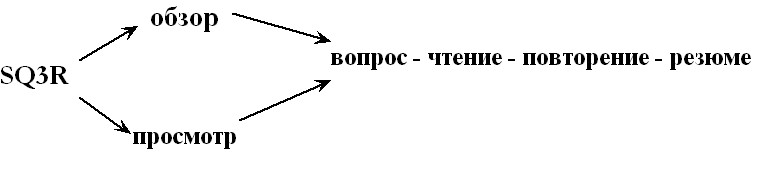 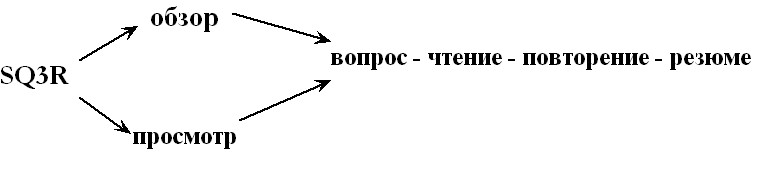 Использование данного метода предполагает прохождение двух этапов: 
Беглый обзор текста
. 1. Выделение заголовков и рубрик для того, чтобы получить общее представление о содержании и структуре текста. Заголовок или рубрику можно представить в виде вопроса.
 2. Просмотр первого и последнего абзацев для того, чтобы получить общее представление о содержании.
 3. Беглый просмотр всего фрагмента текста. Основной этап.
      После полученного представления о содержании, необходимо поста- вить вопросы к тексту, который затем будет прочитан:
      – что мне известно по данной теме?
     – какие основные темы, вопросы или идеи вынесены в заголовок?
      – что мне предстоит узнать?
         (Хамблин Д. Формирование учебных навыков: пер. с англ. - М.: Педагогика, 1986.)
Опыт Г.О. Аствацатурова.
. Хотя его система обучения требует значительных затрат труда при разработке пакета раздаточных материалов, включающих в себя задания и задачи, тексты учебнойи научно-популярной литературы, документы, однако дает высокий результат. Анализируяраздаточный материал на основе карты заданий, ученики работают индивидуально и в парах,делают записи в учебных рабочих тетрадях, заполняют листы контроля. Они поставлены в активную позицию к изучаемому материалу: ставят вопросы и отвечают на них, составляюти решают тестовые задания, применяют полученные знания и умения в новых условиях. На репродуктивном уровне при работе в парах отрабатывается понятийный аппарат учебника(2).По теме урока истории в 10 классе выделено 17 шагов, включающих в себя следующие задания работы по параграфу учебника1) составить вопросы к тексту первого пункта параграфа, которые начинались бы сослов кто почему?2) при работе в парах, ответить на составленные вопросы; 3) выполнить тестовые задания по второму пункту параграфа;4) разработать тестовые задания с датами данного пункта;5) при работе в парах, обменяться тестовыми заданиями и их выполнить; 6) определить ключевые понятия третьего пункта параграфа;7) выполнить задание из раздаточного материала по определению очередности событий и записать в тетрадь цифры в нужном порядке (четыре события с номерами из содержния параграфа);8) выполнить задание из раздаточного материала, найти и выписать в тетрадь четыретермина в приведенном буквенном ряде (термины записаны сплошь, без промежутков междусловами);9) сформулировать задания к пункту параграфа (указывается какого), которые начина-лись бы со слова сравните;10) при работе в парах обменяться заданиями, их выполнить;11) заполнить таблицу по теме параграфа;12) соотнести информацию из двух рядов таблицы;М. Т. Студеникин. «Современные технологии преподавания истории в школе»7
13) составить тестовые задания с понятиями, датами, событиями, заполнить незаконченные предложения или предложения с пропусками;
14) при работе в парах обменяться тестовыми заданиями и их выполнить.
Следующие шаги посвящены контролю изученного:
15) продолжить предложения с определениями;
16) дать определение понятий;
17) заполнить следующую конструкцию: «Я считаю, что правление... стало пери-
одом ____________________. Потому, что ____________________. Я могу подтвердить
это тем, что ____________________. Исходя из сказанного,